第二节  生物大分子以           碳链为骨架
各种不含碳元素的化合物（除CO、CO2、碳酸盐等简单含碳化合物），主要是水和各种无机盐
无机物
细胞物质
是指含碳化合物（除CO、CO2、碳酸盐等简单含碳化合物），主要是糖类、脂质、蛋白质、核酸
有机物
碳原子形成的几种结构
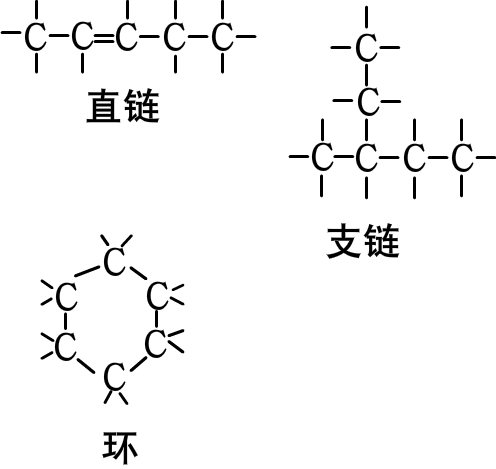 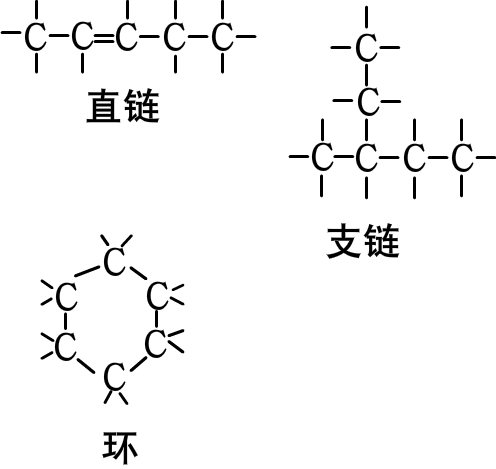 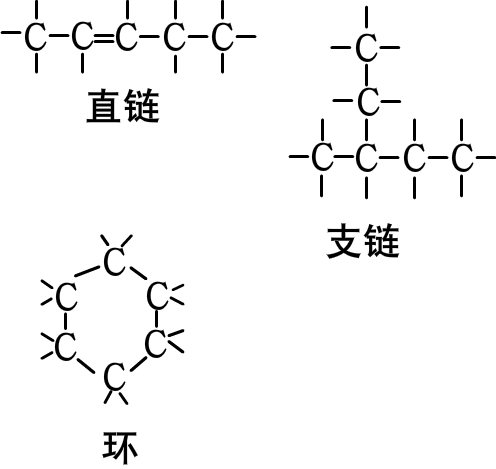 碳是所有生命系统中的核心元素
组成生物体的有机物都是以碳骨架作为结构基础
生物大分子：糖类、脂质、核酸和蛋白质
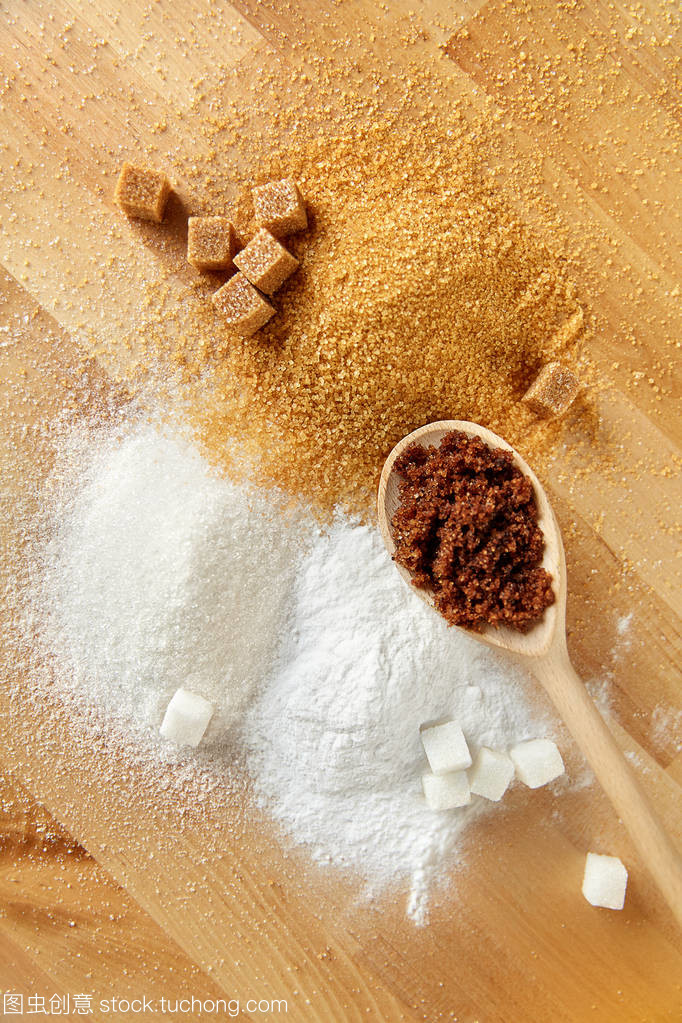 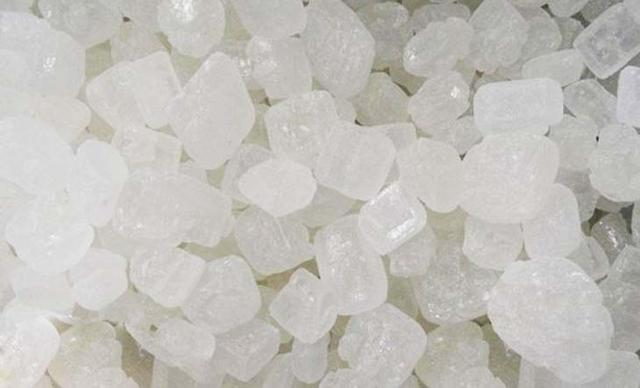 红糖
冰糖
白糖
糖 类
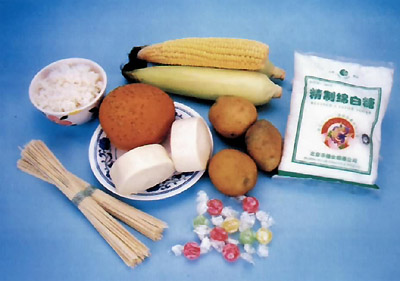 淀粉
纤维素
糖 类
1.元素组成：
C、H、O
（1）单糖
             （2）二糖
             （3）多糖
分类依据：根据糖类是否能够水解以及水解后的产物
2.种类：
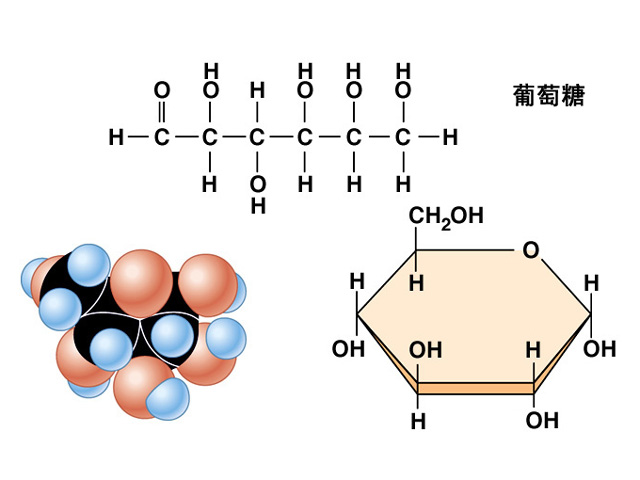 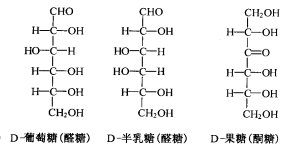 （1）单糖：不能再水解的糖，可以直接被细胞吸收利用
C6H12O6
C5H10O5
C5H10O4
葡萄糖
果糖
葡萄糖
葡萄糖
葡萄糖
半乳糖
（2）二糖：能够水解成2个单糖分子
蔗糖
麦芽糖
乳糖
蔗糖：分布在甘蔗、甜菜等植物中
麦芽糖：分布在发芽的小麦谷物中
乳糖：分布在动物乳汁中
水解为单糖，提供能量
（3）多糖：能够水解多分子单糖
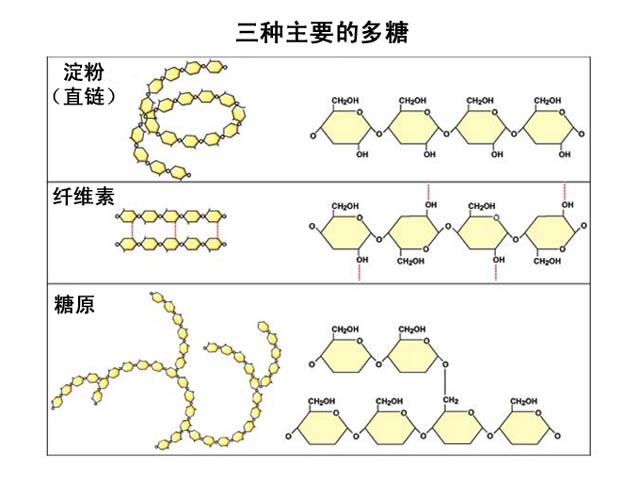 淀粉：分布在植物细胞中，是植物的储能物质
糖原：分布在肝脏（肝糖原）和肌肉（肌糖原）中，
           是动物的储能物质
纤维素：构成细胞壁
各种糖类物质的生理功能
是构成核酸的重要物质
动植物细胞
是细胞内最重要的能源物质
植物细胞
能够水解成葡萄糖提供能量
动物细胞
储能物质
植物细胞
植物细胞壁的主要成分
储能物质
动物细胞
糖类是生物体生命活动的主要能源物质。
课堂练习
1. 下列糖类中属于单糖的是（       ）
  A．蔗糖     B．核糖       C．淀粉       D．糖原
B
2. 在动物细胞和植物细胞中以贮存能量的形式存在的糖类分别是（      ） 
  A. 葡萄糖、淀粉　　 B. 葡萄糖、糖原　
  C. 纤维素、淀粉　　 D. 糖原、淀粉
D
3. 下列叙述中，属于淀粉、纤维素和糖原的共 
    同特征的是（      ）
 A. 都是细胞内贮存能量的主要物质 
 B. 都含有 C 、 H 、 O 、 N 四种元素 
 C. 基本组成单位都是二糖 
 D. 基本组成单位都是葡萄糖
D
4．下列属于植物二糖的是（      ）
A．蔗糖   纤维素   	     B．麦芽糖 葡萄糖    
C．淀粉   纤维素   	     D．蔗糖  麦芽糖
D
脂 质
1.元素组成：C、H、O（有些还含有N、P）
  与糖类相比，氢原子较多，氧原子较少
2.种类：（1）油脂
             （2）磷脂
             （3）固醇
  通常不溶于水，而溶于有机溶剂
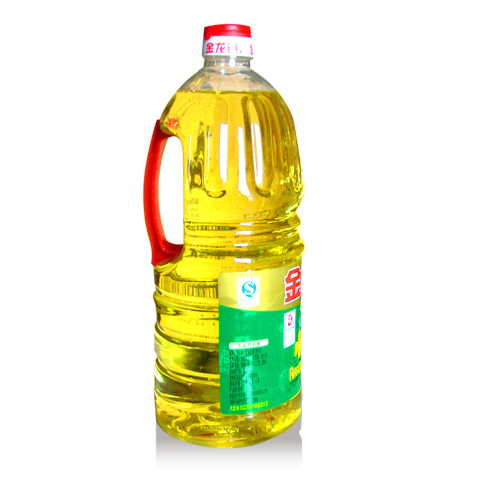 植物油脂(液态油)
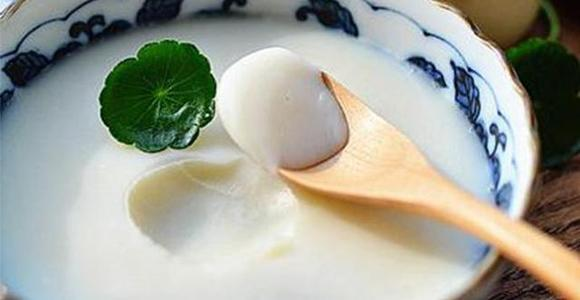 动物油脂(固态脂)
（1）油脂（脂肪、甘油三酯）
①元素组成：C、H、O
②结构特点：由甘油和脂肪酸组成






③分布：动物的皮下组织，植物的种子中
④功能：储能物质（比糖类含H多，耗氧多，产能多）
              保温
              缓冲、减压，防震作用，保护内脏器官
（2）磷脂（C、H、O、N、P）：细胞各种膜结构的重要成分
（3）固醇（C、H、O）
        ①胆固醇：构成细胞膜的重要成分，血液中含量 
                         过多可能引发心血管疾病。
        ②性激素
        ③维生素D：促进人和动物对钙和磷的吸收
能源物质总结：

细胞中最重要的能源物质：
植物细胞中储能物质：
动物细胞中储能物质：
生物体内的储能物质：
生物体生命活动的主要能源物质：
葡萄糖
淀粉
糖原
油脂
糖类
课堂练习
1. 下列关于脂质与糖类在化学组成上的区别，叙述错
    误的是（      ）
  A. C、H、O三种元素的比例不同 
  B. 脂质中O元素比例高
  C. 有些脂质含有N、P                 
  D. 脂质中H元素比例高
B
2. 油脂和糖类都是能源物质,两者在体内氧化分解时,同质量的油脂和糖类相比（      ）
A．放能多,耗氧多    B．放能多,耗氧少   	
C．放能少,耗氧多    D．放能少,耗氧少
A
蛋 白 质
一、蛋白质的功能
1.结构蛋白：
2.催化作用：
3.运输作用：
4.调节作用：
5.免疫作用：
6.识别作用：
肌蛋白
唾液淀粉酶
血红蛋白、载体蛋白
胰岛素、生长激素
抗体
糖蛋白
生物体的一切生命活动都与蛋白质有关，
蛋白质是生命活动的主要承担者
[Speaker Notes: 蛋白质种类举例，让学生回答一下有什么作用，再进行总结
蛋白质的每种特定功能都是由他的结构决定的（讲水的结构和生理作用的时候也讲到过），引出下面的内容]
二、蛋白质的结构
1.基本单位：氨基酸（20种）
观察给出的3种氨基酸的结构式，回答下列问题：
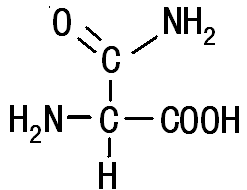 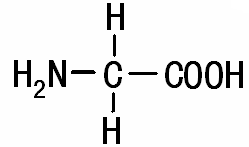 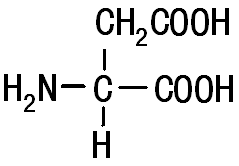 甘氨酸
天冬氨酸
天冬酰胺
问题：
（1）这些氨基酸的结构具有什么共同特点？
         能否写出氨基酸的结构通式？
（2）氨基酸由哪些化学元素组成？
         氨基、羧基怎么写？
（3）以上氨基酸的R基分别怎么写？
R
C
COOH
H2N
H
（1）结构通式：
（2）元素组成：主要C、H、O、N（有些还含有S）
氨基：—NH2 ；        羧基：—COOH
氨基酸判断依据：
每种氨基酸分子至少都有一个氨基、一个羧基、一个氢基连接在同一个碳原子上。
C
H
H
C
O
O
H
2
H
H
H
N
N
C
C
2
2
C
H
O
O
H
C
O
O
H
H
C
H
C
3
N
H
2
CH2—SH
H
C
C
O
O
H
CH2—COOH
H
N
2
C
判断下列哪个不是构成蛋白质的氨基酸（      ）
B
A
C
D
H
H
H
H
C
C
COOH
COOH
N
N
R2
R2
H
O
C
NH2
C
OH
H
+
H
O
R1
C
NH2
C
R1
2.氨基酸的结合方式
—脱水缩合
H2O
+
肽键
肽键：—CO—NH—
二       肽
H
—C—
H
—C—
N—
C—OH
NH2
—N
CO
OH
H
R1
O
H
O
H
R3
H
—C—
H
C
NH2
—N
CO
OH
O
R1
H
R3
—C
C—
—C
C—
H
H
—C—
N—
O
H
R2
R2
+
（二肽）
+
H2O
（三肽）
（四肽）
（多肽）
形成的肽键数
名称
肽的命名方法(一条链):
脱去的水分子数
(1)由２个氨基酸脱水缩合形成：
二肽
1
1
(2)由３个氨基酸脱水缩合形成：
2
三肽
2
3
3
(3)由４个氨基酸脱水缩合形成：
四肽
n-1
n-1
n肽
(4)由n个氨基酸脱水缩合形成：
3.蛋白质的有关计算
肽键数=脱去水分子数=氨基酸总数-肽链条数
蛋白质分子量=氨基酸分子量×氨基酸个数-18×（氨基酸总数-肽链条数）
（1）2个氨基酸形成1个二肽，形成           个肽键；
（2）3个氨基酸形成1个三肽，形成           个肽键；
（3）n个氨基酸形成1条肽链，则形成           个肽键；
（4）n个氨基酸形成2条肽链，则形成            个肽键；
（5）n个氨基酸形成m条肽链，则形成           个肽键；
1
2
n-1
n-2
n-m
想一想
1条多肽链至少含有多少个氨基？多少个羧基？
1条多肽链至少含有1个氨基和1个羧基
（1）肽键数=脱去水分子数=氨基酸总数-肽链条数
（2）蛋白质分子量=氨基酸分子量×氨基酸个数-18×（氨基酸总数-肽链条数）
≥1
m×a-18 ×（m-1）
m-1
m-1
≥1
m×a-18 ×（m-n）
m-n
m-n
≥n
≥n
注：氨基酸平均相对分子质量为a
及时巩固
1. 某蛋白质分子含4条肽链，共有560个氨基酸组成，那么形成该蛋白质分子时脱去的水分子数和形成的肽键数分别为
A. 564个和564个　　　B. 559个和559个
C. 556个和564个　　　D. 556个和556个
D
2. 一条多肽链含有162个肽键，那么形成这条肽链的氨基酸数目和产生的水分子数分别为
 A. 161个和160个　　   B. 163个和162个
 C. 163个和164个　　　D. 162个和161个
B
3. 若组成蛋白质的氨基酸的平均分子量是130，那么一个由4条肽链共280个氨基酸所组成的蛋白质，其分子量是                 。
31432
130×280-18×(280-4)
4.蛋白质的结构
（1）结构层次：
多肽
蛋白质
氨基酸
脱水缩合
盘曲折叠
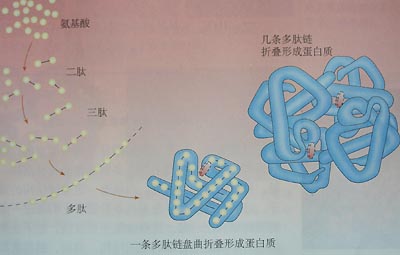 （2）结构特点：多样性
（3）蛋白质结构多样性的原因：
        ①氨基酸的种类不同
        ②氨基酸的数目不同
        ③氨基酸的排列顺序不同
        ④多肽链的空间结构不同
5.蛋白质的热变性
（1）蛋白质正确的                是蛋白质表现其
                       所必需的。
空间结构
生物学活性
（2）温度升高使蛋白质的                发生改变，使其生物学活性                     。
空间结构
降低或丧失
6.蛋白质结构与功能的关系
结构
功能
蛋白质的           多样性决定了其         多样性,二者是高度            的。
统一
O
H
通式：
H2N
C
C
OH
R
元素：C、H、O、N（S）
种类：20种
组成
氨基酸
脱水缩合
特点：至少有一个－NH2和一个－COOH连在同一个C原子上
氨基酸的种类不同
氨基酸的数目不同
氨基酸的排列顺序不同
肽链的空间结构不同
多肽
构成生物体，如结构蛋白
运输作用，如血红蛋白
催化作用，如酶
调节作用，如胰岛素
免疫作用，如抗体
识别作用，如糖蛋白
盘曲折叠
导致
结构多样性
导致
蛋白质
功能多样性
H
CH3
H
H
C—
NH2
C
COOH
H
H
CH2
CH2
C
O
COOH
NH2
C—
—C
—C—
—C—
—C—
N—
N—
N—
O
O
O
H
H
H
课堂练习
1. 根据下面图解，回答问题：







 

               
                 
（1）该图中，①表示　     ，      ③表示　　　 。     
（2）该化合物由　　  个氨基酸分子形成的，这种反应
         叫　　　　        反应。
（3）该图所示化合物的名称是：　　　　     。
④
②
①
⑥
⑦
⑤
③
⑧
⑨
肽键
氨基
4
脱水缩合
四肽
2. 现有氨基酸800个，其中氨基总数为810个，羧基总数为808个，则由这些氨基酸合成的含有2条肽链的蛋白质共有肽键、氨基和羧基的数目依次分别为（    ）
  A．798、2和2        B．798、12和10      
  C．799、1和1        D．799、11和9
B
-S-S-
α链
S
S
S
S
β链
3. 胰岛素是一种蛋白质分子，结构如下：
α链有21个氨基酸
β链有30个氨基酸
49
①该胰岛素分子含有肽键            个；
2
②理论上分析，胰岛素分子至少含有      个氨基，
           个羧基；
2
③51个氨基酸形成胰岛素后，分子量比原来
减少了                。（注意:形成一个二硫键(-S-S-)减少两个氢）
888
C
C
O
O
C
O
O
O
H
H
O
H
HS
C
C
H
H
C
H
HOOC
CH2
CH3
CH2
(CH2)5
H2N
C
O
O
H
H
H
H
N
N
N
2
2
2
4. 有一条多肽链，分子式为C68H121O26N19S2，将它彻底水解后，只得到下列4种氨基酸：
①                               ②

③                               ④


分析推算可知，水解得到的氨基酸个数为（    ）

  A.18        B.19        C.20         D.25
B
练一练
1.由123个氨基酸构成的一条肽链中，至少含有    个氨基，     个羧基，____个肽键？
1
1
122
2.谷胱甘肽（C10H17O6N3S）是一种重要的
三肽，它是由谷氨酸（C5H9O4N）、甘氨酸（C2H5O2N）和半胱氨酸缩合而成，则半胱氨酸可能的分子简式为                      。
C3H7O2NS
思维拓展：
1、由两个氨基酸分子脱去一分子水形成的一个含—CO—NH—结构的化合物是二肽，足量的丙氨酸和苯丙氨酸混合后，在一定的条件下生成的二肽则有
A．2种　   B．3种       C．4种     D．5种
2、某蛋白质有n个氨基酸，若其由m条肽链组成，则该蛋白质至少有多少个氧原子？
 A.n-m     B.n+m    C.n+2m   D.n-2m
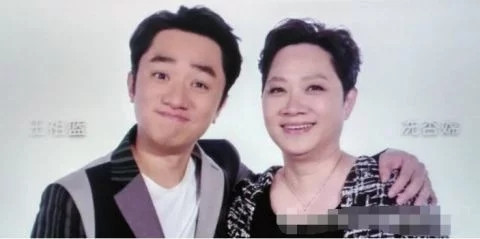 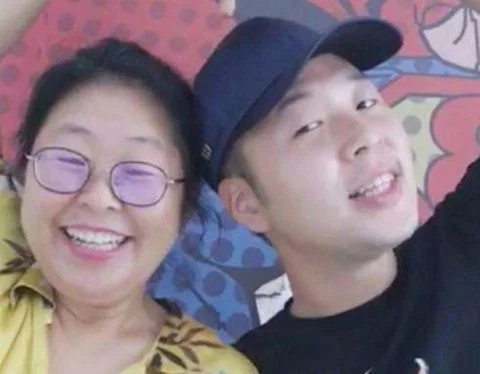 谚语：龙生龙，凤生凤，老鼠的儿子会打洞
           种瓜得瓜种豆得豆
           有其父必有其子
           虎父无犬子
磷酸
五碳糖
含氮碱基
核 酸
1.种类：①脱氧核糖核酸（DNA）
             ②核糖核酸（RNA）
2.基本单位：核苷酸
3.元素组成：C、H、O、N、P
A
A
G
G
C
C
T
U
磷酸
磷酸
脱氧核糖
核糖
含氮碱基
含氮碱基
DNA的基本单位—脱氧核糖核苷酸
RNA的基本单位—核糖核苷酸
4.功能：储存和传递遗传信息
①DNA：主要在细胞核内，储存遗传信息，控制细胞的所有活动，并决定细胞和生物体的整个遗传特性。
②RNA：主要在细胞质内，是合成蛋白质必需的；
               RNA病毒的遗传物质
第二节  生物大分子以碳链为骨架
检测生物组织中的油脂、糖类和蛋白质
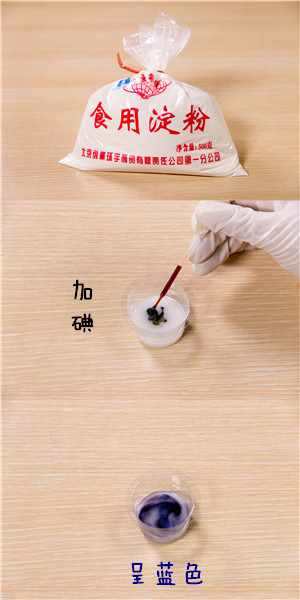 淀粉的鉴定
1. 选材：马铃薯块茎，制备样液
2. 方法步骤：
  （1）将生物组织材料剪碎后研磨、过滤
  （2）取2 mL样本上清液加入5滴碘-碘化钾溶液
  （3）与样本上清液比较,观察颜色变化
3. 结果：溶液颜色变成蓝色
还原糖（如葡萄糖、果糖、麦芽糖）的鉴定
1. 选材：苹果、梨，制备样液
2. 方法步骤：
（1）取2 mL样本上清液加入2 mL本尼迪特试剂，振荡试管
（2）热水中加热2~3min
（3）与样本上清液比较，观察颜色变化
3. 结果：产生红黄色沉淀
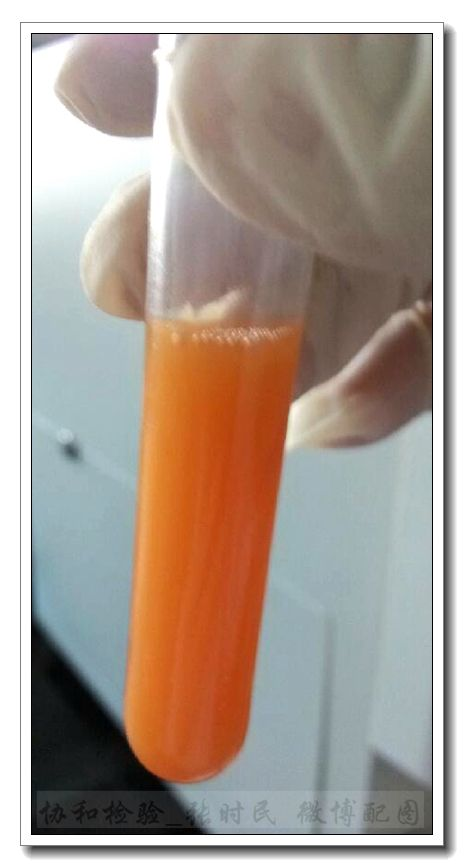 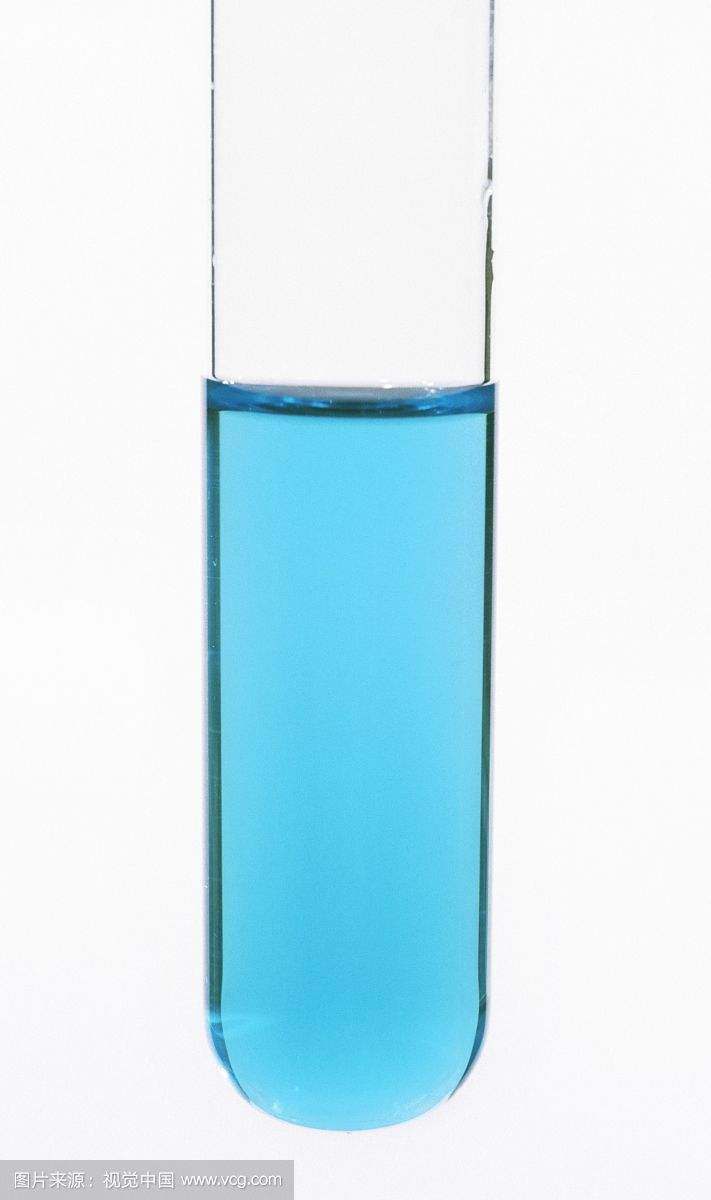 振荡摇匀
蛋白质的鉴定
原理
蛋白质+双缩脲试剂→紫色反应
选材：蛋清稀释液或黄豆浆滤液
5滴双缩脲试剂B
步骤
2mL
上清液
2mL双缩脲试剂A
颜色反应：
紫色
无色（或白色）
结论
样本中含有蛋白质
油脂的鉴定
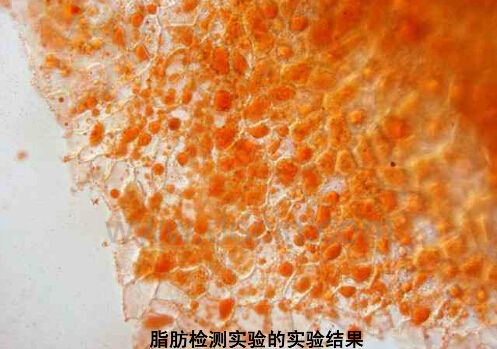 花生种子（浸泡3-4h），去皮，将子叶削成薄片，选取最薄的薄片移至载玻片上
取材
1. 在薄片上滴加苏丹Ⅲ染液2~3滴，染色2~3分钟
2. 用吸水纸吸去多余的染液
3. 滴加1~2滴50%的酒精溶液，洗去多余的染料
染色
用吸水纸吸去酒精溶液，再在切片上滴加1~2滴水，盖上盖玻片
制片
显微观察
有被染成橙黄色的脂肪颗粒
碘-碘化钾溶液
淀粉
蓝色
糖类的检测
检测生物组织中的油脂、糖类和蛋白质
本尼迪特试剂
还原糖
红黄色
蛋白质的检测
紫色
双缩脲试剂
油脂的检测
橙黄色
苏丹Ⅲ染液